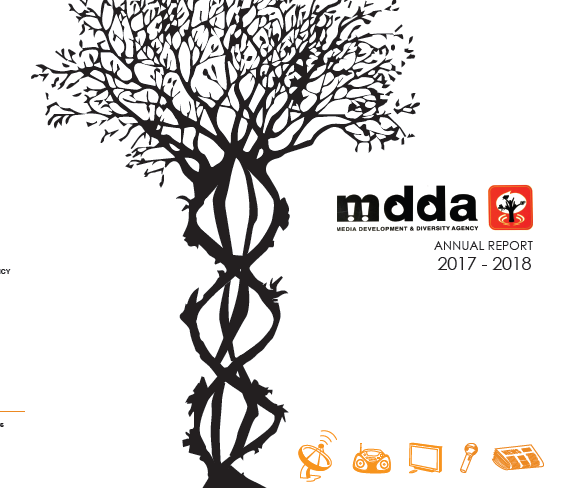 2019/20 ANNUAL REPORT
18 November 2020
1
ESTABLISHMENT OF THE AGENCY
SECTION 2 OF THE MDDA ACT (2002)
Agency Acts only through the Board
Juristic Person
02
01
Act in terms of PFMA, 1999
03
05
Must not interfere in the editorial content of the media
04
Independent, impartial & exercise its powers and duties without fear or prejudice, political or commercial interference
LEGISLATIVE MANDATES
CONSTITUTIONAL MANDATE
Section 16:
Everyone has a right Freedom of Expression
Section 32: Everyone as a Right to Access to Information
Section 15 (1)
“Everyone has the right to freedom of conscience, religion, thought, belief and opinion
THE MDDA MANDATE
SECTION 3 OF THE MDDA ACT, 2002
Encourage the development of human resources and training, and capacity building, within the media industry, especially amongst historically disadvantaged groups
Encourage ownership of, and access to media by Historically Diminished Groups as well as by historically diminished indigenous language and cultural groups
A
B
Raise public awareness with regard to media development and diversity issues and support initiatives which promote literacy and a culture of reading.
Encourage channeling of resources to the community and small commercial media sectors.
D
C
OTHER RELATED LEGISLATION
REGULATORY FRAMEWORK
Broadcasting Act, 1999 as amended
Community media broadcasting
Independent Communications Authority of SA Act, 2000,
The Eco System
Powers to grant, renew, amend, transfer and revoke licences.
Electronics Communications Act, 2005
Chapter 9(50): Community broadcasting services licenses (non-profit)
Universal Service and Access Fund (USAF) Levy
Promotion of Administrative Justice Act, 2000
Administration of Justice
Public Finance Management Act, 2009
Good and accountable governance.
NATIONAL DEVELOPMENT PLAN
ALIGNMENT TO VISION 2030
Priority 5
Priority 6
Priority 1
Social Cohesion and Safe communities
Economic Transformation and Job Creation
Building a Capable, Ethical and Developmental State
MDDA Goal:
Media diversity promoted through the growth and sustainability of community-based media in SA.
MDDA Goal: Capacitated, digital responsive community- based media in SA.
MDDA Goal:  
Capable, effective and efficient organisation in support of the delivery of the mandate
VISION, MISSION & VALUES
Vision
An accessible, transformed and, diversified media.
Vision
Mission
To support the development of a vibrant, innovative, sustainable and people-centred community media sector through resourcing, knowledge-based research and capacity building, in order to give a voice to historically disadvantaged communities.
Values
Mission
Values
Accountability, Inclusivity, Integrity, Ubuntu, Professionalism.
STRATEGIC OBJECTIVES
2020/2025 MEDIUM TERM STRATEGIC FRAMEWORK
Objective 3
Objective 2
Objective 1
To monitor and 
evaluate input, output 
and compliance to MDDA grant-in-aid contracts to measure the effectiveness and  efficiency of the MDDA support
To facilitate ownership, control and access to information and content production of community and small commercial  publications by historically Advantaged communities.
Facilitate ownership, control and access to information and content production of community broadcasting by historically advantaged communities.
Objectives 5
Objective 6
To ensure compliance with applicable legislative requirements and sustainability of the Agency
Objective 4
To position the MDDA as an authoritative leader and voice on community and commercial media by proactive advocacy and lobbying interventions and established stakeholder relationships
To expand our footprint as the MDDA by creating a positive image in pursuance of the MDDA’s mandate to grow the community and small commercial media.
2019/20 ANNUAL REPORT
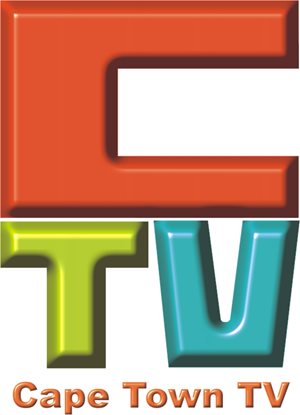 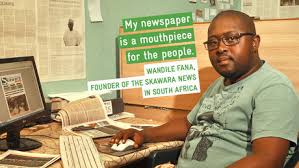 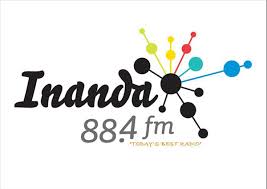 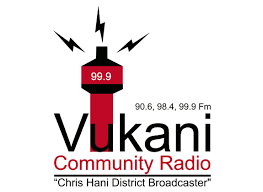 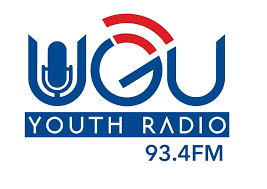 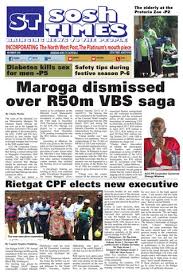 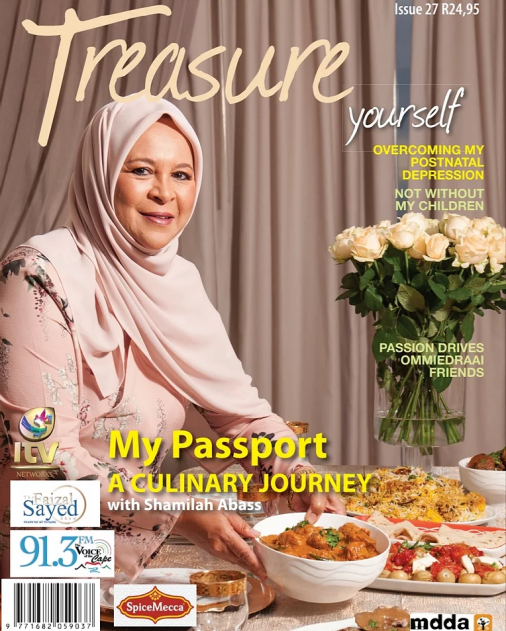 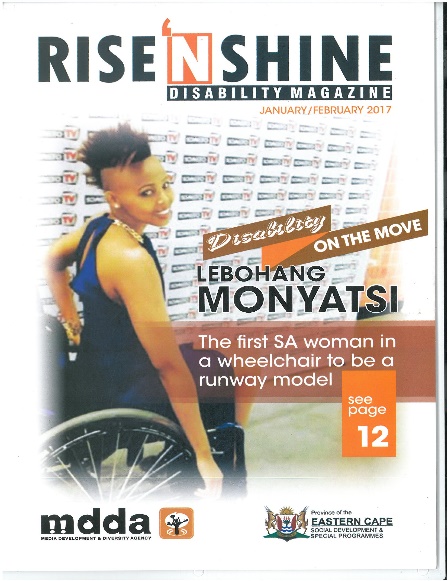 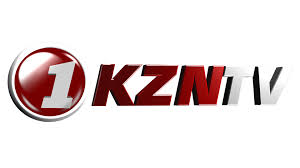 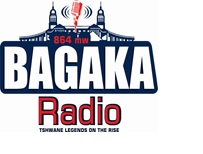 ORGANISATIONAL PERFORMANCE
AUDITED THREE YEAR PERFORMANCE TREND
2017/18
UNQUALIFIED AUDIT
2018/19
UNQUALIFIED AUDIT
2019/20
CLEAN AUDIT
AUDITOR-GENERAL FINDINGS: 2019/20
Clean Audit 2019/20 Financial Year
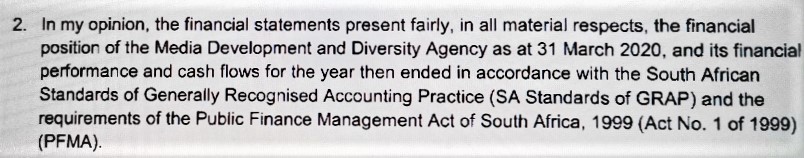 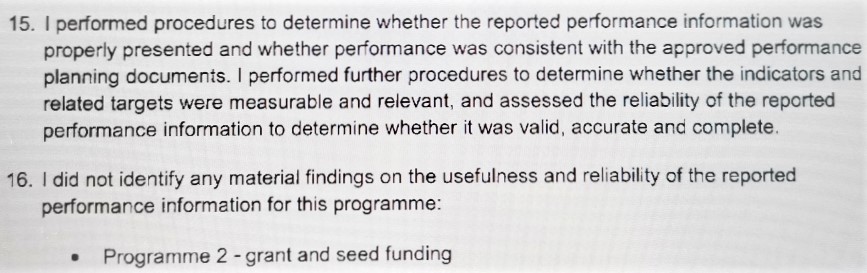 2019/20 ORGANISATIONAL PERFORMANCE
PROGRAMME 1: GOVERNANCE AND ADMINISTRATION
Programme Purpose: To ensure a capable and accomplished organization
2019/20 ORGANISATIONAL PERFORMANCE
PROGRAMME 2: GRANT AND SEED FUNDING
Promote media development and diversity through support for community and small commercial media projects.
Sub-Programme 2.1:  Community Broadcast Media
2019/20 ORGANISATIONAL PERFORMANCE
Sub-Programme 2.2:  Print and Digital Media
2019/20 ORGANISATIONAL PERFORMANCE
Sub-programme 2.3: Monitoring and Evaluation
2019/20 ORGANISATIONAL PERFORMANCE
PROGRAMME 3: PARTNERSHIPS, PUBLIC AWARENESS AND ADVOCACY
To carry out Media Development and Diversity Interventions
Sub-programme 3.1: Strategic programmes
2019/20 ORGANISATIONAL PERFORMANCE
Sub-programme 3.2: MDDA Brand Building
2019/20 ORGANISATIONAL PERFORMANCE
PROGRAMME 4: CAPACITY BUILDING AND SECTOR DEVELOPMENT
PROGRAMME 5: INNOVATION, RESEARCH AND DEVELOPMENT
2019/20 ORGANISATIONAL PERFORMANCE
2019/20 ORGANISATIONAL PERFORMANCE
2019/20 Financial Performance (Cont)
Major contributors to MDDA broadcast contributions are:
Multichoice  R40 million
SABC R8.9 million
E-TV R2.9 million

Conditional grant income variance relate to the broadcast equipment that is still being installed by the service providers. It is anticipated that the equipment installation will be completed in 2020/21 financial year.

 Interest is earned on invested surplus funds (Committed to approved projects)
21
2019/20 Financial Performance (Cont)
MDDA had only one projects approval cycle in 2019/20 financial year. Disbursements to 2019/20 approved projects occurred in the first quarter of 2020/21 financial year.

Variance in employee cost was as a result of vacant positions that were subsequently filled in 2020/21 financial year.

Four new board members were appointed in 2020/21 financial year which will increase spending on board costs.

Cost containment measures were implemented in 2019/20 financial year resulting in administrative cost savings.
22
THANK YOU
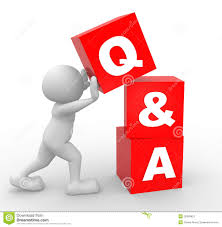 23